Уважаемые коллеги!
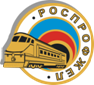 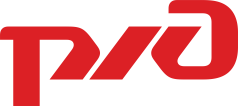 Приглашаем всех принять участие в 
волонтерском проекте
 Совета ветеранов Пермского региона 
Свердловской ж.д. 
«Проводники хороших дел!» .
Проводится акция по сбору вещей 
(одежды, обуви, головных уборов) для людей, попавших в трудную жизненную ситуацию. 



Просим приносить вещи в Совет ветеранов Пермского региона 
с понедельника по пятницу 
с 10– до 12-00 по адресу: 
                          г.Пермь, ул.Генкеля,17каб.5
    
тел.230-25-61
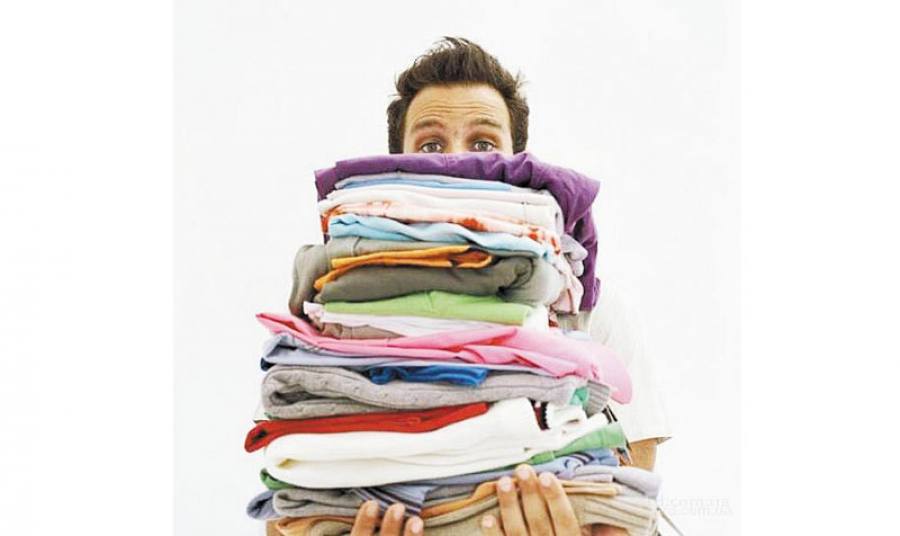 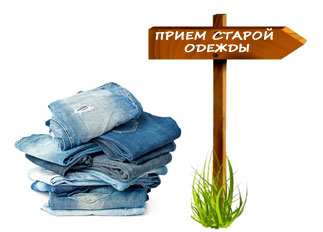 Вы помогаете тем, кто не в силах помочь себе сам.